Ζωική Ποικιλότητα
Ενότητα  5. Πανίδα της Ελλάδας (Μέρος Α’)

Αναστάσιος Λεγάκις, Αναπληρωτής Καθηγητής
Σχολή Θετικών Επιστημών
Τμήμα Βιολογίας
Ποια είναι η ελληνική πανίδα; 1/2
Μέχρι σήμερα δεν γνωρίζουμε πόσα είδη ζώων υπάρχουν στην Ελλάδα.

Παλαιότερες εκτιμήσεις πρότειναν αριθμούς που κυμαίνονταν από 20-30.000 έως 30-50.000 είδη.

Πρόσφατα, στο πλαίσιο του προγράμματος Fauna Europaea, πραγματοποιήθηκε η πρώτη συνολική καταγραφή των ειδών της Ελλάδας.
Ενότητα 5. Πανίδα της Ελλάδας (Μέρος Α')
2
Ποια είναι η ελληνική πανίδα; 2/2
Σύμφωνα με την Fauna Europaea έχουν μέχρι στιγμής καταγραφεί από την Ελλάδα
23.130 χερσαία είδη
Σε αυτά πρέπει να προσθέσουμε και άλλα 3.500 είδη της θάλασσας

Σε ένα σύνολο για όλη την Ευρώπη 
129.636 χερσαία είδη

Ποσοστό 17,8%
Ενότητα 5. Πανίδα της Ελλάδας (Μέρος Α')
3
Ποιες ζωικές ομάδες απαρτίζουν αυτή την πανίδα ;
Ενότητα 5. Πανίδα της Ελλάδας (Μέρος Α')
4
Ζωικές ομάδες της πανίδας της Ελλάδας 1/2
1
Ενότητα 5. Πανίδα της Ελλάδας (Μέρος Α')
5
Ζωικές ομάδες της πανίδας της Ελλάδας 2/2
2
Ενότητα 5. Πανίδα της Ελλάδας (Μέρος Α')
6
Το ιστορικό σκηνικό
Η ιστορία της ελληνικής γης ξεκινά πριν από πολλά εκατομμύρια χρόνια.
Ενότητα 5. Πανίδα της Ελλάδας (Μέρος Α')
7
Κύριες παγετώδεις περίοδοι
Κύριες παγετώδεις περίοδοι τα τελευταία 900.000 χρόνια

Gunz		900.000 – 750.000
	Μεσοπαγετώδης
Mindel		550.000 - 350.000
	Μεσοπαγετώδης
Riss		300.000 – 150.000
	Μεσοπαγετώδης
Würm		  80.000 -   10.300 
	Σήμερα
Ενότητα 5. Πανίδα της Ελλάδας (Μέρος Α')
8
Mέση θερμοκρασία 10.000 ετών
3
Ενότητα 5. Πανίδα της Ελλάδας (Μέρος Α')
9
Κλίμα και βλάστηση 1/3
Το κλίμα και η βλάστηση κατά τη διάρκεια του Μειοκαίνου, του Πλειοκαίνου και του ανώτερου Πλειστόκαινου παραμένουν σταθερά.
Ενότητα 5. Πανίδα της Ελλάδας (Μέρος Α')
10
Η Παλαιοπανίδα
Η εξέλιξη της πανίδας στον Ελλαδικό χώρο μπορεί να χωριστεί σε τρεις φάσεις:

Η πανίδα πριν από το Πλειστόκαινο
Η πανίδα του Πλειστοκαίνου
Η πανίδα των τελευταίων 3.000 ετών

Για τις δύο πρώτες φάσεις γνωρίζουμε στοιχεία μόνο από απολιθώματα ενώ για την τελευταία υπάρχουν και γραπτά στοιχεία.
Ενότητα 5. Πανίδα της Ελλάδας (Μέρος Α')
11
Η πανίδα πριν από το Πλειστόκαινο 1/3
Για την περίοδο του Κατώτερου και του Μέσου Μειόκαινου (24-11 εκατ. χρόνια πριν) δεν υπάρχουν πολλά απολιθώματα και επομένως δεν έχουμε μια σαφή εικόνα της πανίδας.

Για το Ανώτερο Μειόκαινο γνωρίζουμε πολύ περισσότερα λόγω των άφθονων απολιθωμάτων που έχουν βρεθεί στο Πικέρμι Αττικής και σε άλλες περιοχές.
Ενότητα 5. Πανίδα της Ελλάδας (Μέρος Α')
12
Η πανίδα πριν από το Πλειστόκαινο 2/3
Στο διάστημα 11-2 εκατ. χρόνια πριν (Ανώτερο Μειόκαινο και Πλειόκαινο) υπήρχε μια ιδιαίτερα διαμορφωμένη πανίδα, σχετικά σταθερή, λόγω της σταθερότητας του κλίματος.
Ενότητα 5. Πανίδα της Ελλάδας (Μέρος Α')
13
Η πανίδα πριν από το Πλειστόκαινο 3/3
Τα πιο πλούσια ευρήματα προέρχονται από το Πικέρμι της Αττικής, γι’ αυτό και η περίοδος 6,5-5 εκατ. χρόνια πριν ονομάζεται Πικέρμιος και η πανίδα της εποχής αυτής ονομάζεται Πικερμική.

Η πανίδα αυτή είναι ανάλογη με αυτήν που ζει σήμερα σε σαβάνες και άλλες υποτροπικές περιοχές.
Ενότητα 5. Πανίδα της Ελλάδας (Μέρος Α')
14
Η πανίδα στο Ανώτερο Μειόκαινο 1/6
Στο Ανώτερο Μειόκαινο ζούσαν στην Ελλάδα:
Θηλαστικά
Ύαινες (Ictitherium, Adcrocuta)
Αιλουροειδή (Machairodus, Metailurus, Felis attica)
Αρκούδες (Indoarctus atticus)
Χοίροι (Microstonyx)
Αντιλόπες (Tragocerus)
Καμηλοπαρδάλεις (Giraffa attica, Helladotherium)
Δεινοθήρια (Deinotherium giganteum)
Μαστόδοντες (Choerolophodon pentelici)
Ρινόκεροι (Stephanorhinus, Aceratherium)
Ιπποειδή (Hipparion)
Τρωκτικά (Byzantinia)
Πίθηκοι (Ouranopithecus, Mesopithecus) κ.ά.
Ενότητα 5. Πανίδα της Ελλάδας (Μέρος Α')
15
Η πανίδα στο Ανώτερο Μειόκαινο 2/6
Στο Ανώτερο Μειόκαινο ζούσαν στην Ελλάδα:
Πουλιά
Στρουθοκάμηλοι (Struthio karatheodoris)
Πελαργοί
Γερανοί
Φασιανοί
Ερπετά
Γιγαντιαίες χελώνες (Testudo schafferi)
Ενότητα 5. Πανίδα της Ελλάδας (Μέρος Α')
16
Η πανίδα στο Ανώτερο Μειόκαινο 3/6
6
Machairodus aphanistus
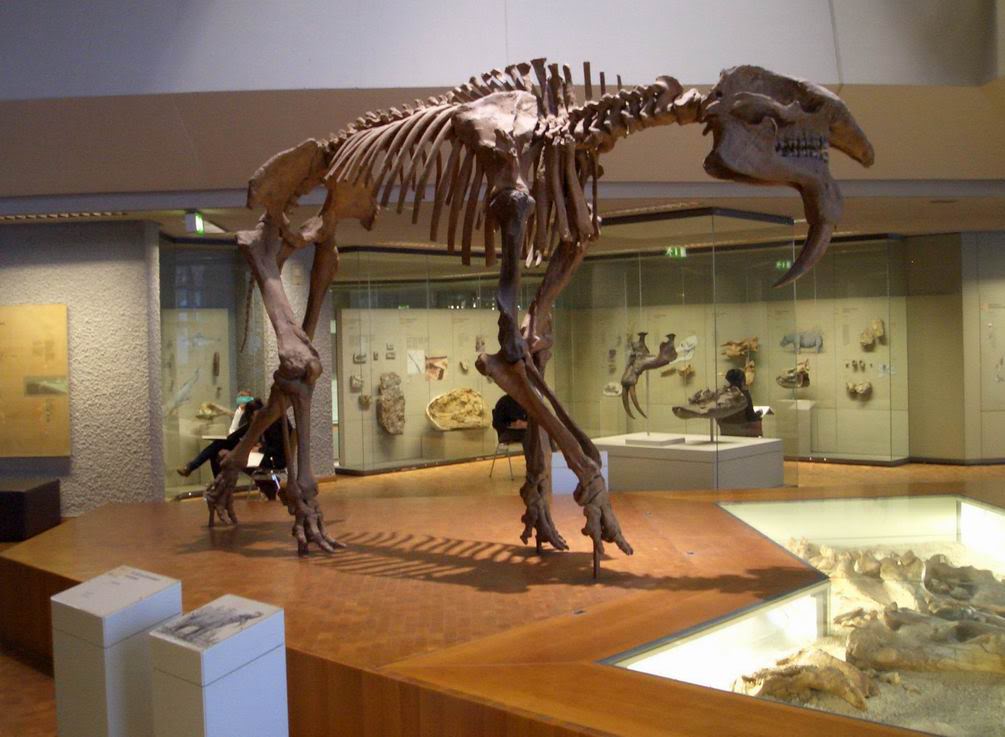 Ictitherium
4
5
Deinotherium giganteum
7
3
Helladotherium
Ενότητα 5. Πανίδα της Ελλάδας (Μέρος Α')
17
Η πανίδα στο Ανώτερο Μειόκαινο 4/6
8
9
Mesopithecus pentelici
10
Ενότητα 5. Πανίδα της Ελλάδας (Μέρος Α')
18
Η πανίδα στο Ανώτερο Μειόκαινο 5/6
11
Graecopithecus (=Ouranopithecus), 10-8 εκατ. χρόνια πριν
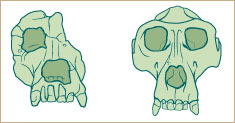 Graecopithecus        Gorilla
12
Ενότητα 5. Πανίδα της Ελλάδας (Μέρος Α')
19
Κύριες εμφανίσεις θηλαστικών Τεταρτογενούς στην Ελλάδα
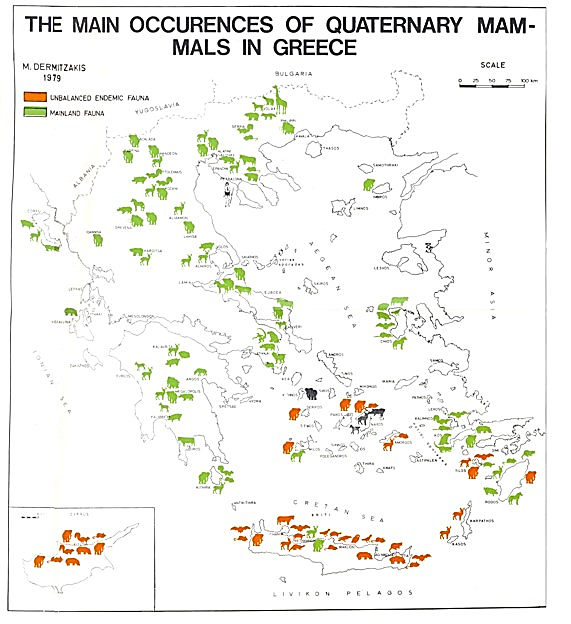 13
Ενότητα 5. Πανίδα της Ελλάδας (Μέρος Α')
20
Η πανίδα στο Ανώτερο Μειόκαινο 6/6
Μεταξύ των περιοχών όπου έχουν βρεθεί απολιθώματα του Ανωτ. Μειοκαίνου (π.χ. μεταξύ Πικερμίου και Σάμου) υπάρχουν διαφορές που πιθανότατα οφείλονται στην ύπαρξη θάλασσας μεταξύ τους.
Ενότητα 5. Πανίδα της Ελλάδας (Μέρος Α')
21
Τέλος Παρουσίασης
Ενότητα 5. Πανίδα της Ελλάδας (Μέρος Α')
22
Χρηματοδότηση
Το παρόν εκπαιδευτικό υλικό έχει αναπτυχθεί στo πλαίσιo του εκπαιδευτικού έργου του διδάσκοντα.
Το έργο «Ανοικτά Ακαδημαϊκά Μαθήματα στο Πανεπιστήμιο Αθηνών» έχει χρηματοδοτήσει μόνο την αναδιαμόρφωση του εκπαιδευτικού υλικού. 
Το έργο υλοποιείται στο πλαίσιο του Επιχειρησιακού Προγράμματος «Εκπαίδευση και Δια Βίου Μάθηση» και συγχρηματοδοτείται από την Ευρωπαϊκή Ένωση (Ευρωπαϊκό Κοινωνικό Ταμείο) και από εθνικούς πόρους.
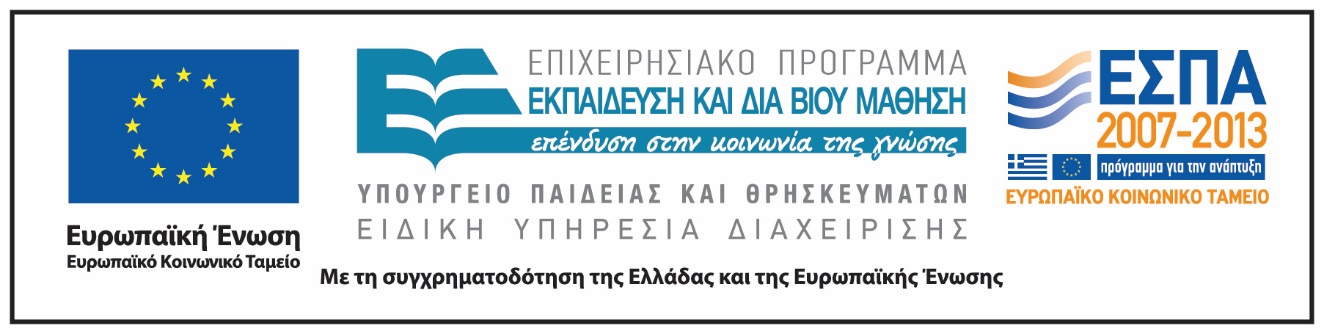 Ενότητα 5. Πανίδα της Ελλάδας (Μέρος Α')
23
Σημειώματα
Ενότητα 5. Πανίδα της Ελλάδας (Μέρος Α')
24
Σημείωμα Ιστορικού Εκδόσεων Έργου
Το παρόν έργο αποτελεί την έκδοση 1.0.
Ενότητα 5. Πανίδα της Ελλάδας (Μέρος Α')
25
Σημείωμα Αναφοράς
Copyright Εθνικόν και Καποδιστριακόν Πανεπιστήμιον Αθηνών, Λεγάκις Αναστάσιος, Αναπληρωτής Καθηγητής. «Zωική Ποικιλότητα. Ενότητα 5. Πανίδα της Ελλάδας, Μέρος Α’». Έκδοση: 1.0. Αθήνα 2014. Διαθέσιμο από τη δικτυακή διεύθυνση: http://opencourses.uoa.gr/courses/BIOL100/
Ενότητα 5. Πανίδα της Ελλάδας (Μέρος Α')
26
Σημείωμα Αδειοδότησης
Το παρόν υλικό διατίθεται με τους όρους της άδειας χρήσης Creative Commons Αναφορά, Μη Εμπορική Χρήση Παρόμοια Διανομή 4.0 [1] ή μεταγενέστερη, Διεθνής Έκδοση.   Εξαιρούνται τα αυτοτελή έργα τρίτων π.χ. φωτογραφίες, διαγράμματα κ.λ.π.,  τα οποία εμπεριέχονται σε αυτό και τα οποία αναφέρονται μαζί με τους όρους χρήσης τους στο «Σημείωμα Χρήσης Έργων Τρίτων».
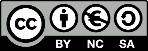 [1] http://creativecommons.org/licenses/by-nc-sa/4.0/ 

Ως Μη Εμπορική ορίζεται η χρήση:
που δεν περιλαμβάνει άμεσο ή έμμεσο οικονομικό όφελος από την χρήση του έργου, για το διανομέα του έργου και αδειοδόχο
που δεν περιλαμβάνει οικονομική συναλλαγή ως προϋπόθεση για τη χρήση ή πρόσβαση στο έργο
που δεν προσπορίζει στο διανομέα του έργου και αδειοδόχο έμμεσο οικονομικό όφελος (π.χ. διαφημίσεις) από την προβολή του έργου σε διαδικτυακό τόπο

Ο δικαιούχος μπορεί να παρέχει στον αδειοδόχο ξεχωριστή άδεια να χρησιμοποιεί το έργο για εμπορική χρήση, εφόσον αυτό του ζητηθεί.
Ενότητα 5. Πανίδα της Ελλάδας (Μέρος Α')
27
Διατήρηση Σημειωμάτων
Οποιαδήποτε αναπαραγωγή ή διασκευή του υλικού θα πρέπει να συμπεριλαμβάνει:
το Σημείωμα Αναφοράς
το Σημείωμα Αδειοδότησης
τη δήλωση Διατήρησης Σημειωμάτων
το Σημείωμα Χρήσης Έργων Τρίτων (εφόσον υπάρχει)
μαζί με τους συνοδευόμενους υπερσυνδέσμους.
Ενότητα 5. Πανίδα της Ελλάδας (Μέρος Α')
28
Σημείωμα Χρήσης Έργων Τρίτων 1/2
Το Έργο αυτό κάνει χρήση των ακόλουθων έργων:
Εικόνες
Εικόνα 1, 2. Πηγή: Σημειώσεις στην Ζωϊκή Ποικιλότητα. Α. Λεγάκις, ΕΚΠΑ 2013. 
Εικόνα 3. Σύνδεσμος: /glaciation/glaciation2.htm#HAUT. http://la.climatologie.free.fr/ Πηγή:http://la.climatologie.free.fr/sommaire.htm.
Εικόνα 4. Copyright © PLANETOPIA 2007. Σύνδεσμος: http://dev.planetopia.cz/savci/evoluce-hyen.html. Πηγή: http://dev.planetopia.cz.
Εικόνα 5. Σύνδεσμος: http://dinotoyforum.proboards.com/thread/3615. Πηγή: http://dinotoyforum.proboards.com/.
Εικόνα 6. ©2016 DeviantArt. All rights reserved. Σύνδεσμος: http://leogon.deviantart.com/art/Machairodus-aphanistus-5384777433. Πηγή: http://leogon.deviantart.com/. 
Εικόνα 7. Content is available under CC-BY-SA. Σύνδεσμος: http://dinopedia.wikia.com/wiki/Helladotherium. Πηγή: http://dinopedia.wikia.com/.
Εικόνα 8. Πηγή: Ε. Γεωργιάδου-Δικαιούλια, Ν.Κ. Συμεωνίδης, Γ.Ε. Θεοδώρου. Παλαιοντολογία, Μέρος Γ.
Ενότητα 5. Πανίδα της Ελλάδας (Μέρος Α')
29
Σημείωμα Χρήσης Έργων Τρίτων 2/2
Εικόνα 9. © Atlas Virtual da  Pre – Historia – AVPH.com.br. Conteuoso sob Licenca Creative Commons. Σύνδεσμος: http://www.avph.com.br/mesopithecus.php. Πηγή: http://www.avph.com.br.
Εικόνα 10. Πηγή: Ε. Γεωργιάδου-Δικαιούλια, Ν.Κ. Συμεωνίδης, Γ.Ε. Θεοδώρου. Παλαιοντολογία, Μέρος Γ.
Εικόνα 11. Σύνδεσμος: http://www.archeomolise.it/antropologia/105601-in-bulgaria-l%E2%80%99ultima-scimmia-antropomorfa-d%E2%80%99europa.html. Πηγή: archeomolise.it
Εικόνα 12. © AMNH Exhibitions. Σύνδεσμος: http://www.amnh.org/exhibitions/permanent-exhibitions/human-origins-and-cultural-halls/anne-and-bernard-spitzer-hall-of-human-origins/understanding-our-past/evolution-how-it-works. Πηγή: http://www.amnh.org/.
Εικόνα 13. Πηγή: Μ. Δερμιτζάκης & Ν. Συμεωνίδης, 1995. Στο: Ελλάδα, το παρελθόν και το παρόν του Ελληνισμού. Εναλ. & Πάπυρος Γραφικαί Τέχναι Α.Ε. 2007. σελ. 148. Θηλαστικά τεταρτογενούς.
Ενότητα 5. Πανίδα της Ελλάδας (Μέρος Α')
30